UNIT 3- LEKCIA 3
VOCABULARY-SLOVNÁ ZÁSOBA
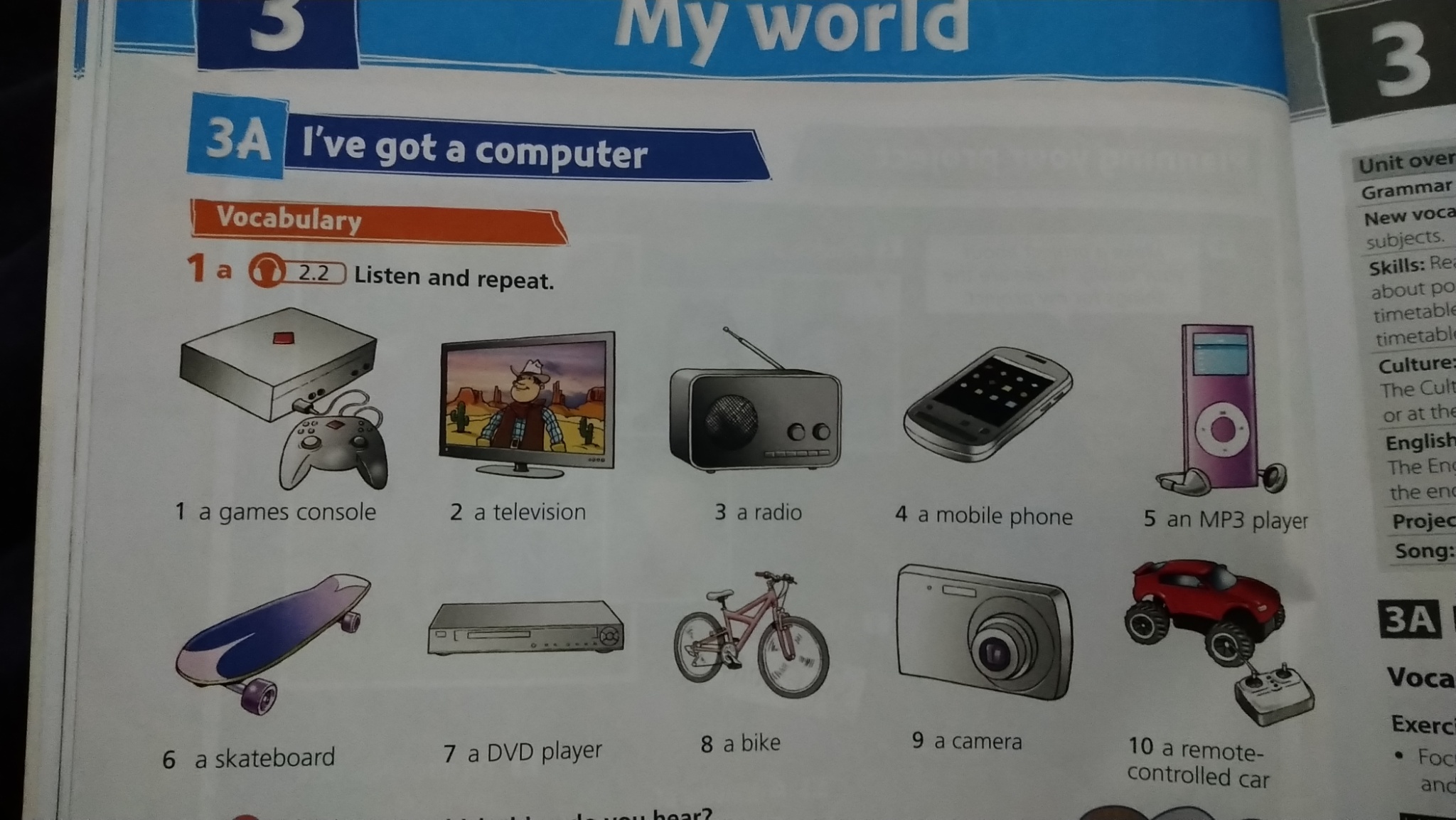 https://elt.oup.com/student/project/level1/unit03/audio?cc=sk&selLanguage=sk
Možnosť  okopírovať  link, na online stránku-učebnice PROJECT, kliknutím na  nahrávku  vypočuť si výslovnosť novej slovnej zásoby
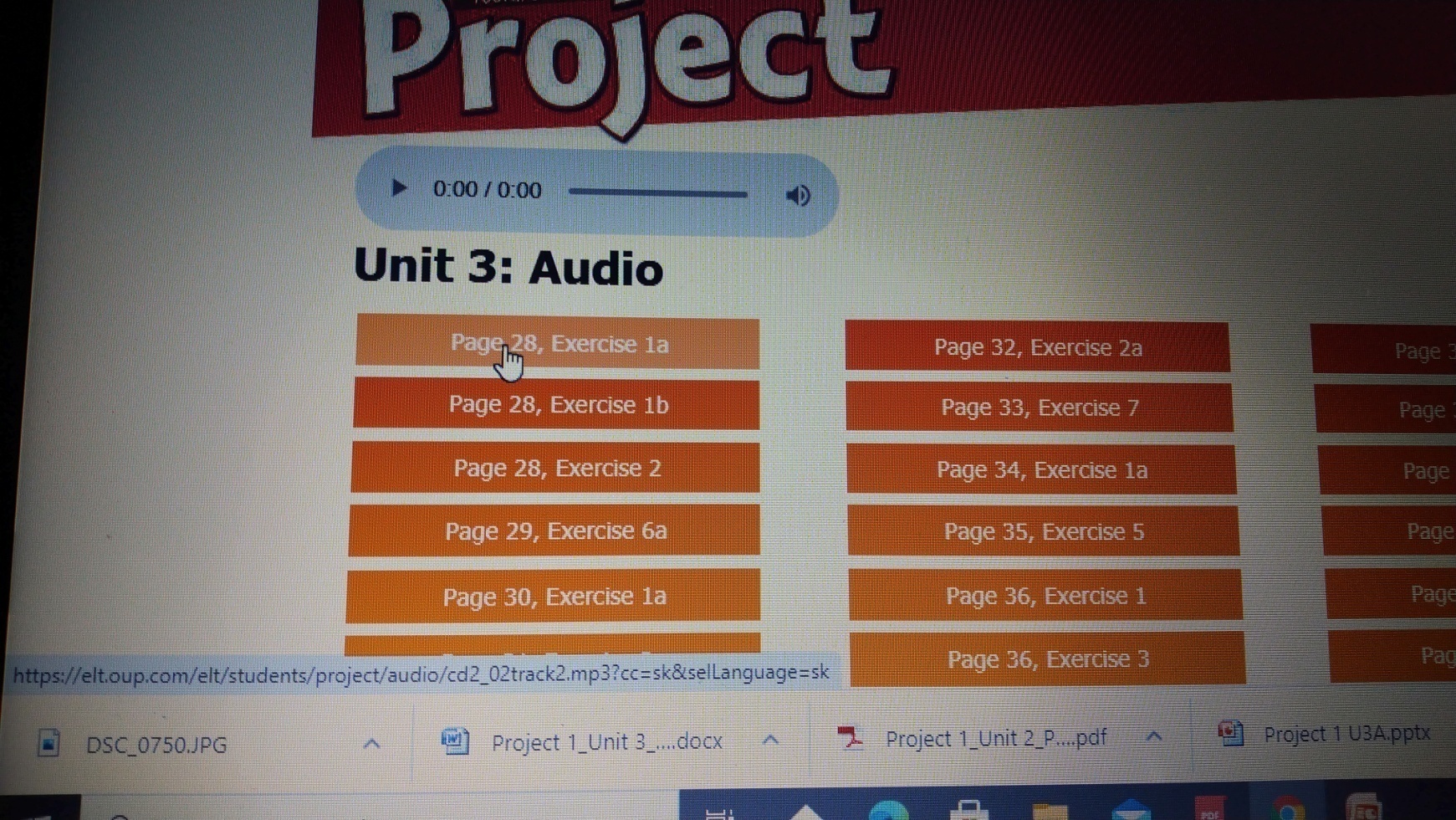 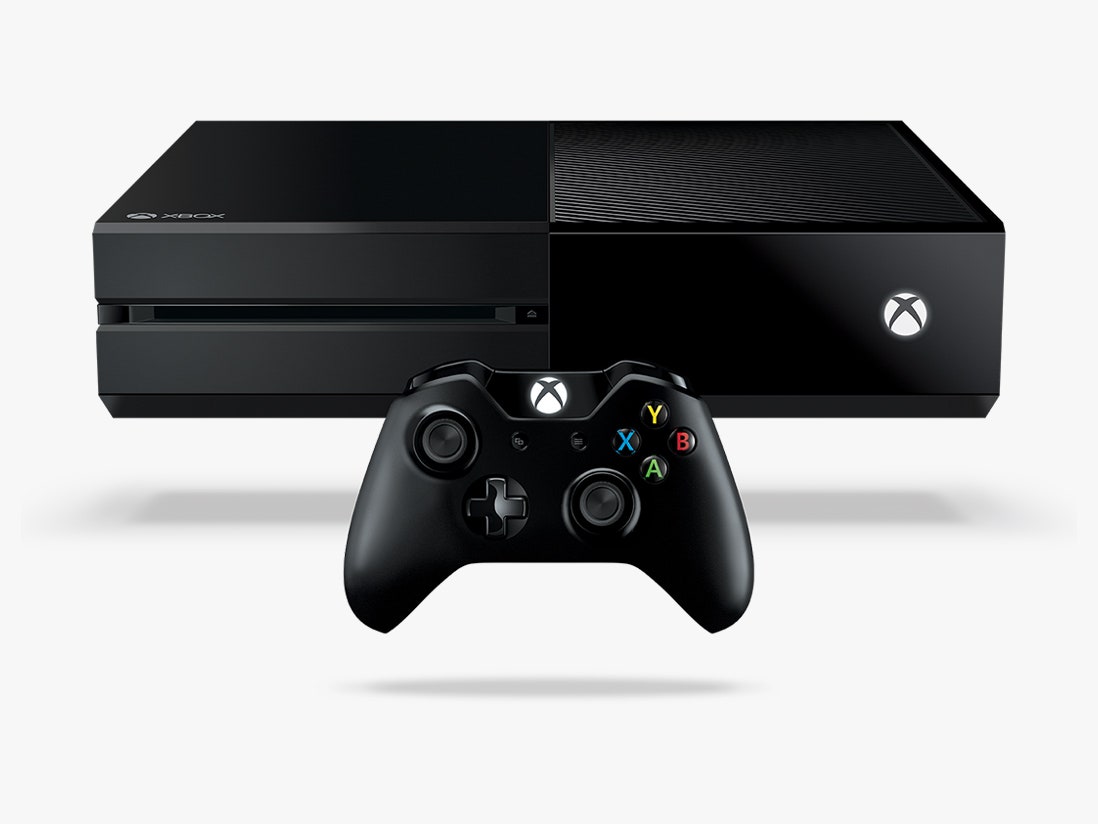 a games console
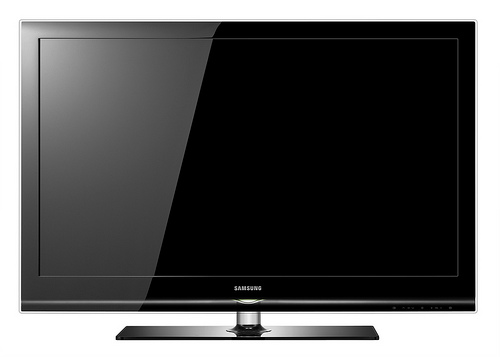 a television
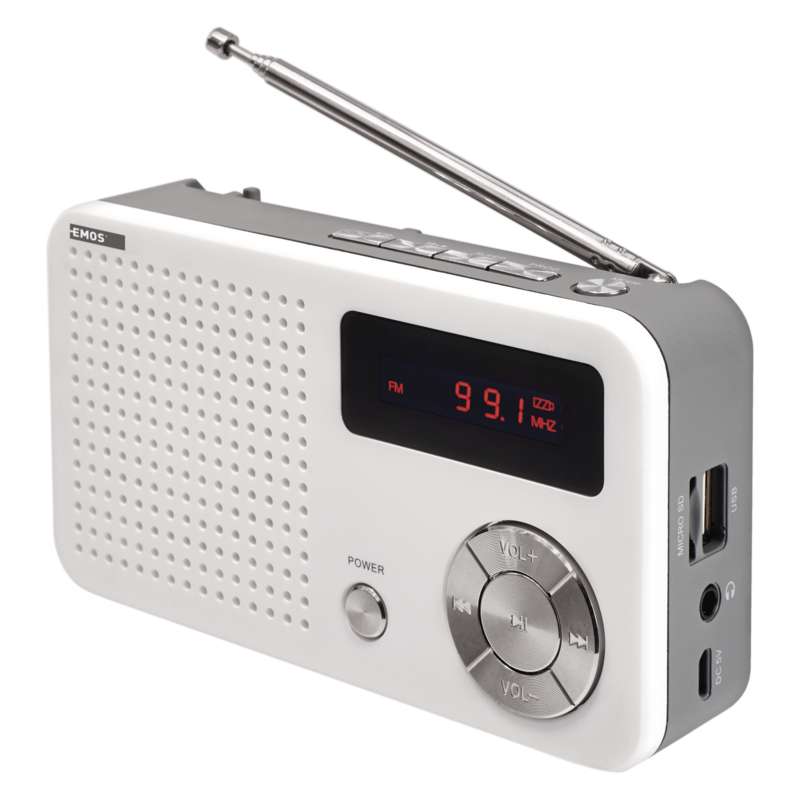 a radio
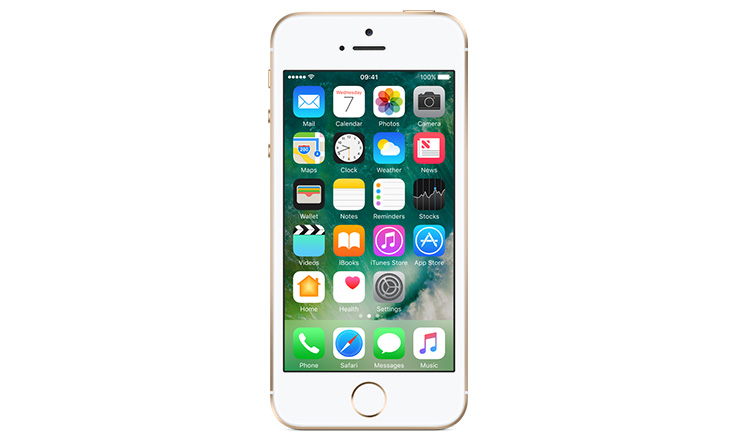 a mobile phone
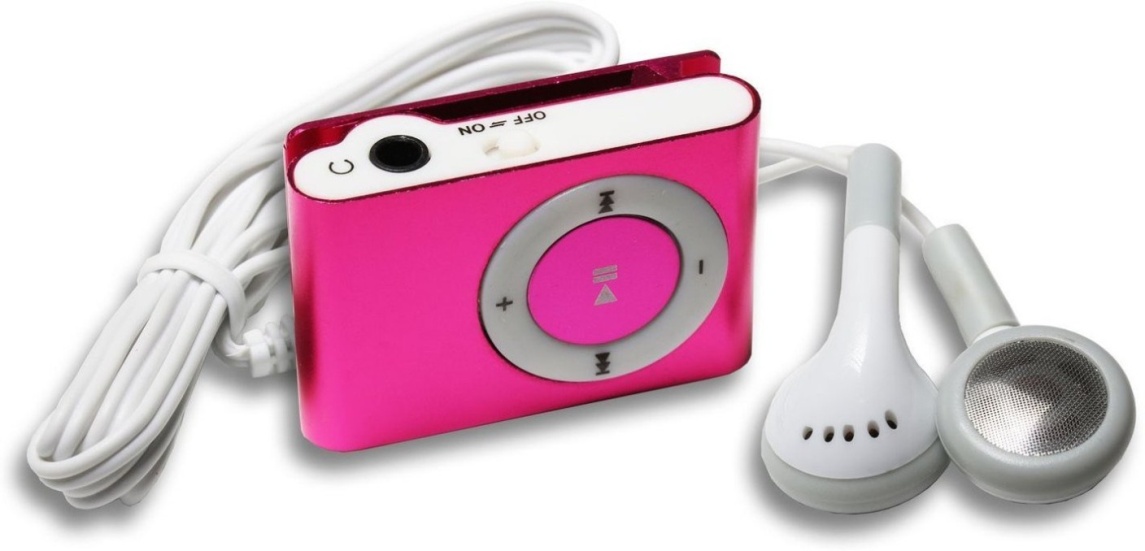 an MP3 player
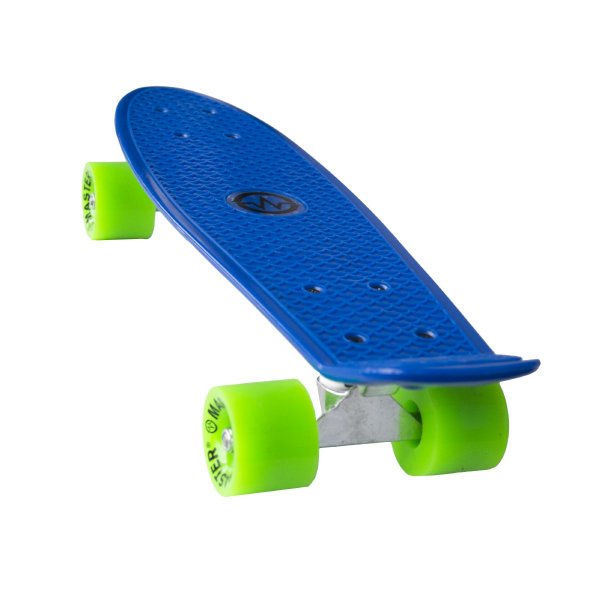 a skateboard
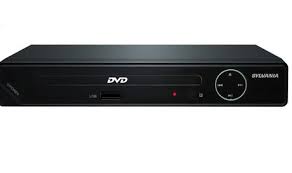 a DVD player
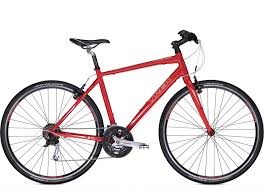 a bike
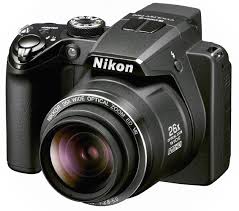 a camera
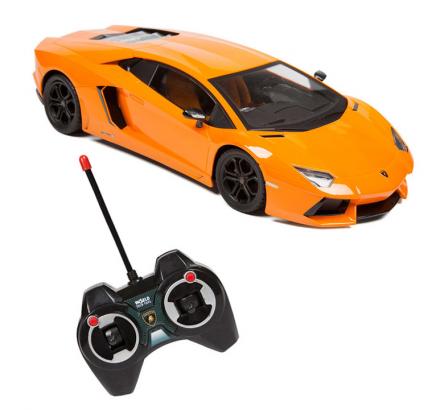 a remote controlled car
Napíšte si do  zošita nasledújúce stranymáte ich aj na vytlačenie ako samostatný dokument
Excercice
Vocabulary: 
a games console-herná konzola
a television-televízia
a radio- rádio
a  mobile phone-mobilný telefón
an MP3player-MP3-prehrávač
a skateboard-skejtbord
a DVD player-DVD prehrávač
a bike- bicykel
a camera- fotoaparát
a remote controlled car-autíčko na diaľkové ovládanie
Ďalšia slovná zásoba
lucky-šťastný
computer-počítač
bedroom-spálňa
room-izba
living room-obývačka
good-dobrý
have got-mať
Grammar-Gramatika
Ak chceme vyjadriť vlastníctvo, použijeme have got
I have got a mobile phone. 
Mám mobil.
I have got a brother.
Mám brata.
I have got a computer in my room.
 Mám počítač vo svojej izbe.
HAVE GOT- MAŤ
I             HAVE  GOT          ja mám
YOU      HAVE GOT            ty máš, vy máte
WE        HAVE GOT           my máme
THEY      HAVE GOT           oni majú

HE         HAS GOT             on má
SHE       HAS GOT             ona má
IT            HAS GOT            ono má
SKRÁTENÁ FORMA
I have got          - I have got   - I’ve got
You have got                            - You’ve got
We have got                             - We’ve got
They have got                          -They’ve got
He has got        -He has got    - He’s got
She has got                               -She’s got
It has got                                   -It’s got
Cvičenie
Doplňte správne have got or has got
Tom  has got a computer.
Joe............... a sister
I.................... 2 English books.
We................. a remote controle car
You................. a new bike.
They ............... a skatebord.
ZÁPORNÁ FORMA SLOVESA HAVE GOT
Zápor utvoríme pridaním NOT
I                                                   ja nemám
YOU         HAVE NOT GOT       ty nemáš, vy nemáte
WE           HAVEN’T GOT          my nemáme
THEY                                           oni nemajú

HE         HAS NOT GOT             on nemá
SHE       HASN’T GOT                ona nemá
IT                                                 ono nemá
Cvičenie
Doplňte správne haven’t got or has’t got
Susan .......................... an orange.
Peter and Viktor ............................. a homework.
We ................................  a camera.
Homework-Domáca úloha
Precvičte si novú slovnú zásobu a používanie slovesa mať. Vypracujte si cvičenia z pracovného zošita. Na str. 22-23
Str.22-cvičenie1,2.
Str.23-cvičenie4,5.
Skúste na tom popracovať samostatne. Po prázdninách si to skontrolujeme spoločne.
Good luck. Veľa šťastia.
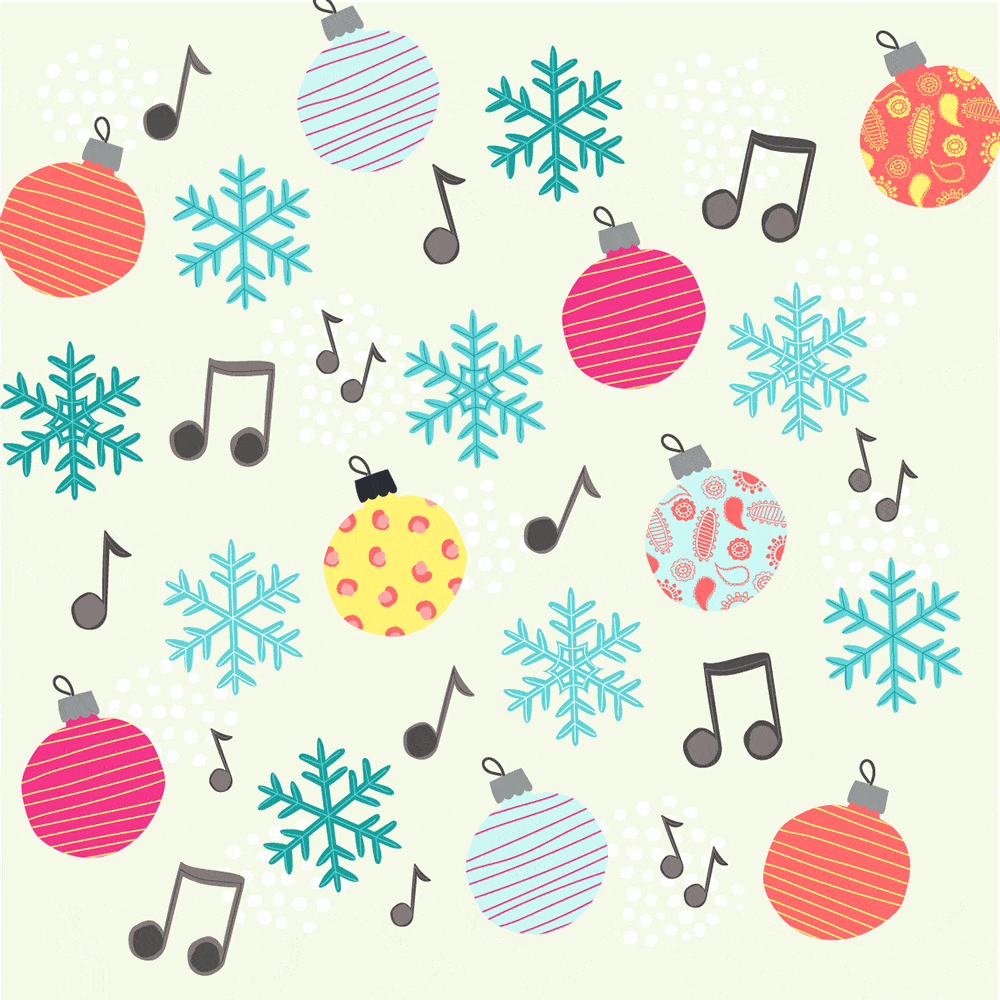 Merry Christmas
And
HAPPY NEW YEAR
https://www.youtube.com/watch?v=WzvH-v2J2II